Social Media Templates
Instructions
Download the TM Brand Manual 
Install brand preferred fonts Gotham
Toastmaster Brand Colors
Show Me:
How to change a shape color to match brand?
Digital Use: RGB= Red, Green, Blue
True Maroon
Loyal Blue
1. Create a shape, select format shape (or right click), select more colors.
2. Enter the RGB equivalents for the color you want to use, click OK.
R= 119
G=36 
B=50
R= 0
G=65 
B=101
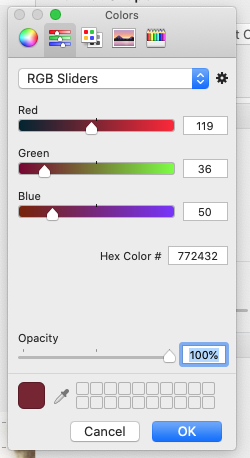 Cool Gray
Happy Yellow*
R= 169
G=178 
B=177
R= 242
G=223
B=116
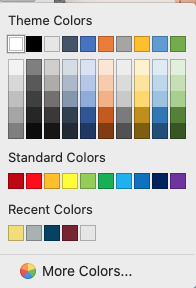 * Happy Yellow is for accent color only
Read more at Brand Portal https://www.toastmasters.org/resources/brand-portal
The Toastmaster Brand as a series of primary colors, on this side is the RGB color values for Power point. In the Brand Manual does gives the hex values and 4 color , CMYK  and HEX options.
Fonts
Show Me: How to download and install fonts
Enter “Free Fonts” in your search engine, example: https://freefontsfamily.com/gotham-font-family/
 Download the font
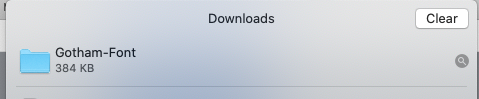 PC
On the Start menu, click Control Panel. In Control Panel, double-click Fonts. 

On the File menu, click Install New Font.

Locate the downloaded or unzipped font, and then in the List of Fonts box, click the font that you want to add.
Mac
Click on the download folder and select the font choice (bold, italicized) and click on install.
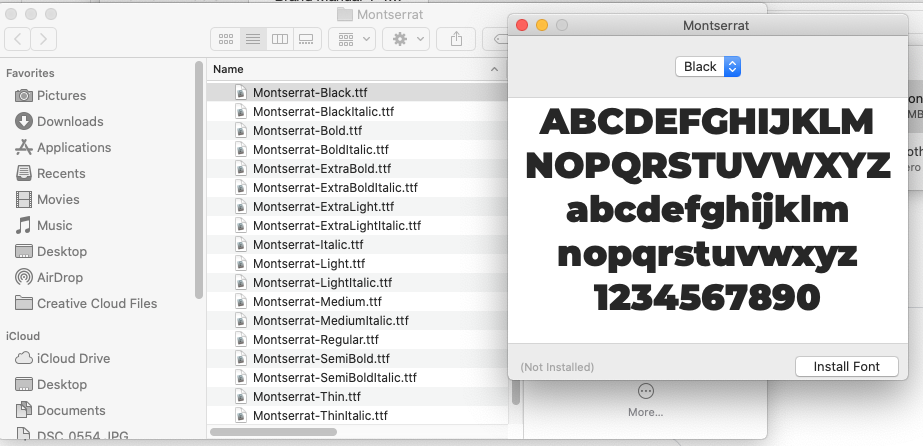 Arial is a tertiary font for body copy that comes standard on most computers.
Read more at Brand Portal https://www.toastmasters.org/resources/brand-portal
The new font may be available right away, if not, try to close and start the program or reboot, depending on computer.
[Speaker Notes: The strength of the brand is how we use it.]
If you want to create your own ads.
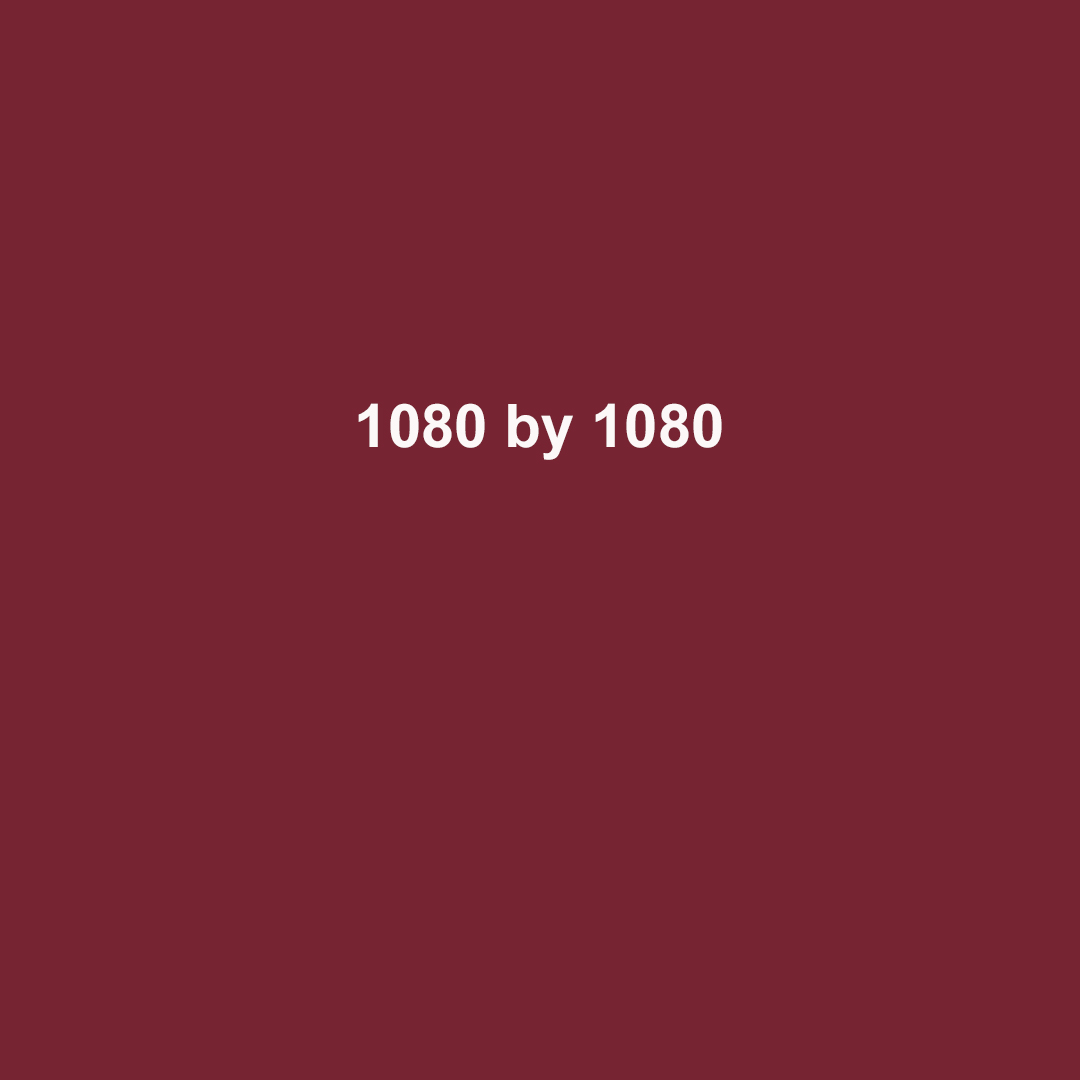 Instagram
1080px by 1080 square
1080px by 608 Landscape
1080px by 1350  Portrait
Twitter
1200px by 628
Facebook
1200px by 675px
*** Each platform will compress to their specs.
Messaging
Sample copy

I work collaboratively
I acquired new skills
I learned to plan
I just delivered my first presentation
I know how to write a speech
I can’t believe I used to be shy
I improved my self confidence
I know how to build a team
I became a better team leader
I am confident for my next presentation
I learned to lead 
Investing in myself if paying off
One of the best decisions I’ve ever made
How I got there:
Thanks to Toastmasters
Sample template
The ads are in a group, if you like them as they are, just click on the ad, right click to save as picture, (jpeg or png). 

Want to change out the graphics? We will show you how. Check our step by step guide.
The next slides have premade ads you can use, or create your own, they do work on Twitter, Instagram, Facebook, etc

How to build and ad: follow the guides, create your ads, select, group, save as jpeg to your desktop and post your social, don’t forget hashtags!

There may be some notes to the right of the ad for guidance.
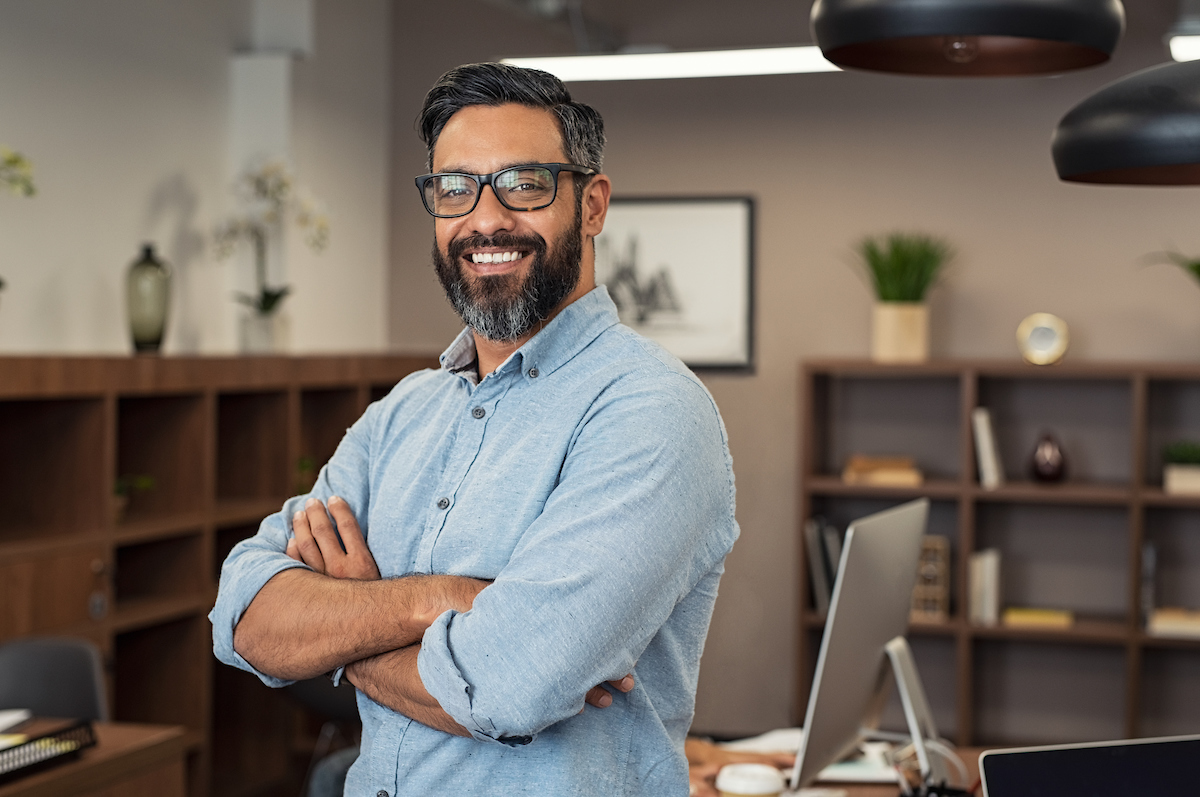 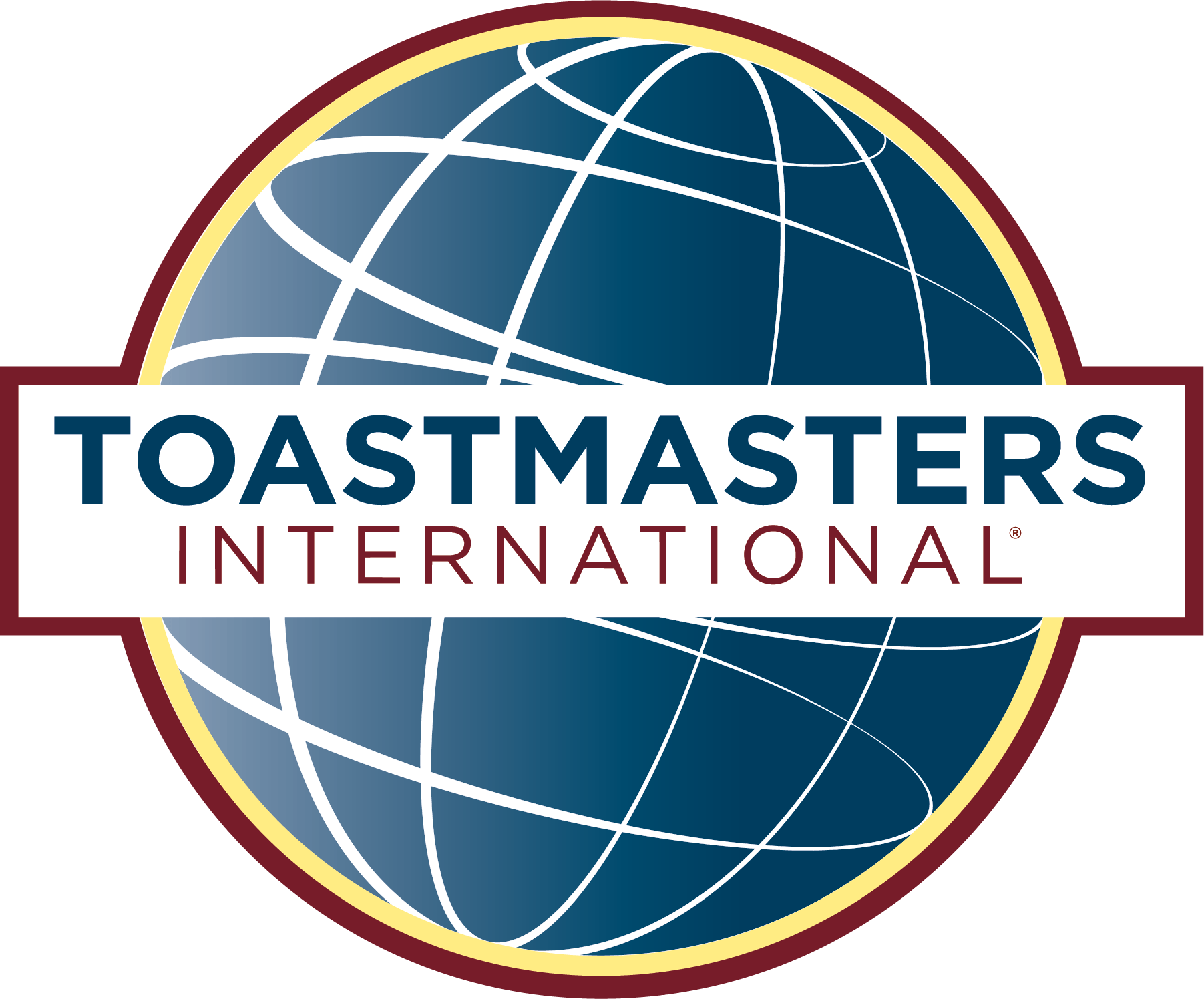 How to Save the image to your desktop
I became a better leader
If you like the ad- as is- click on it  to select it, (all the elements are grouped.) You can tell if there is a bounding box around it. 

 Right click with your mouse to save a picture.
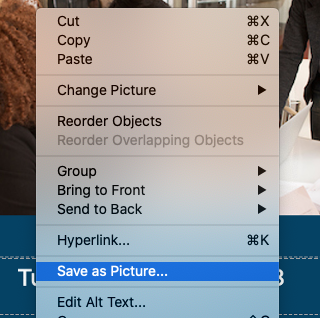 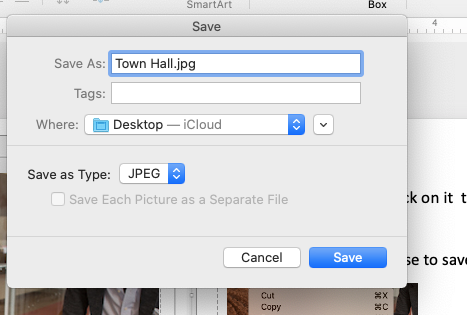 Open House October 5, 2021
Open your social media page share the ad.
Discover how:
toastmasters.org/find-a-club
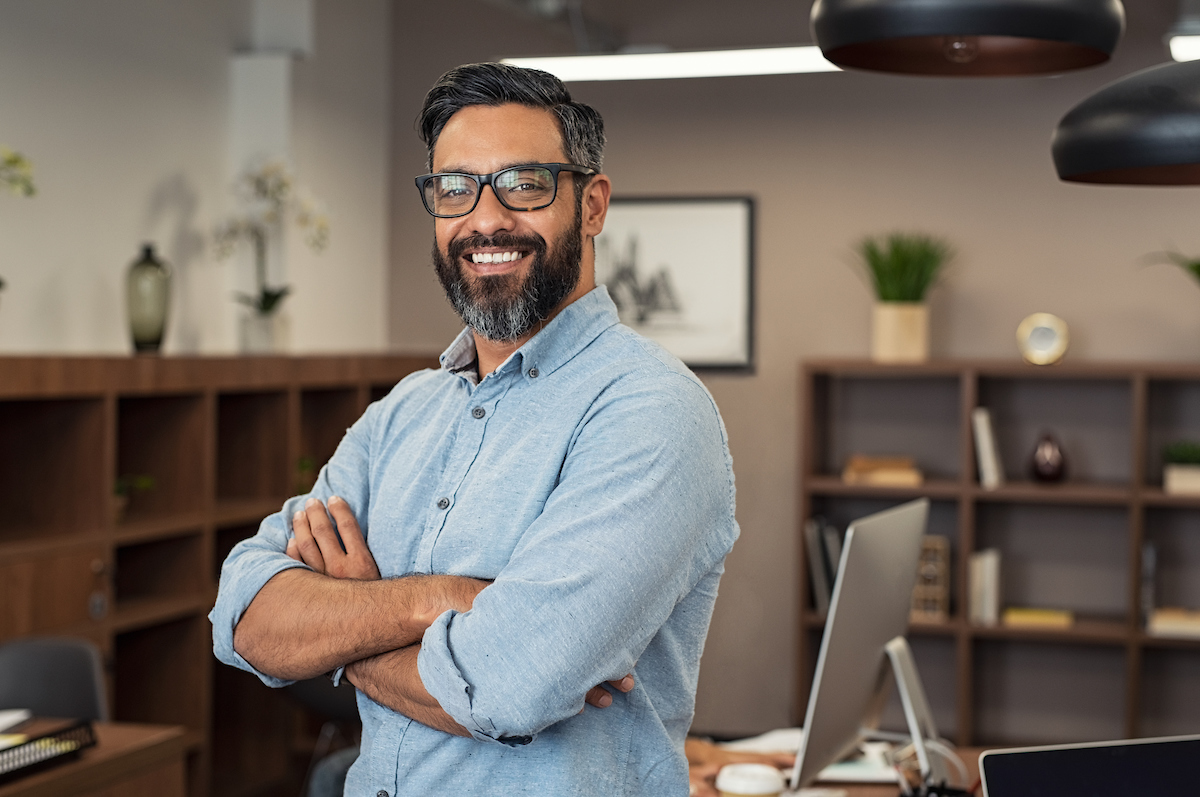 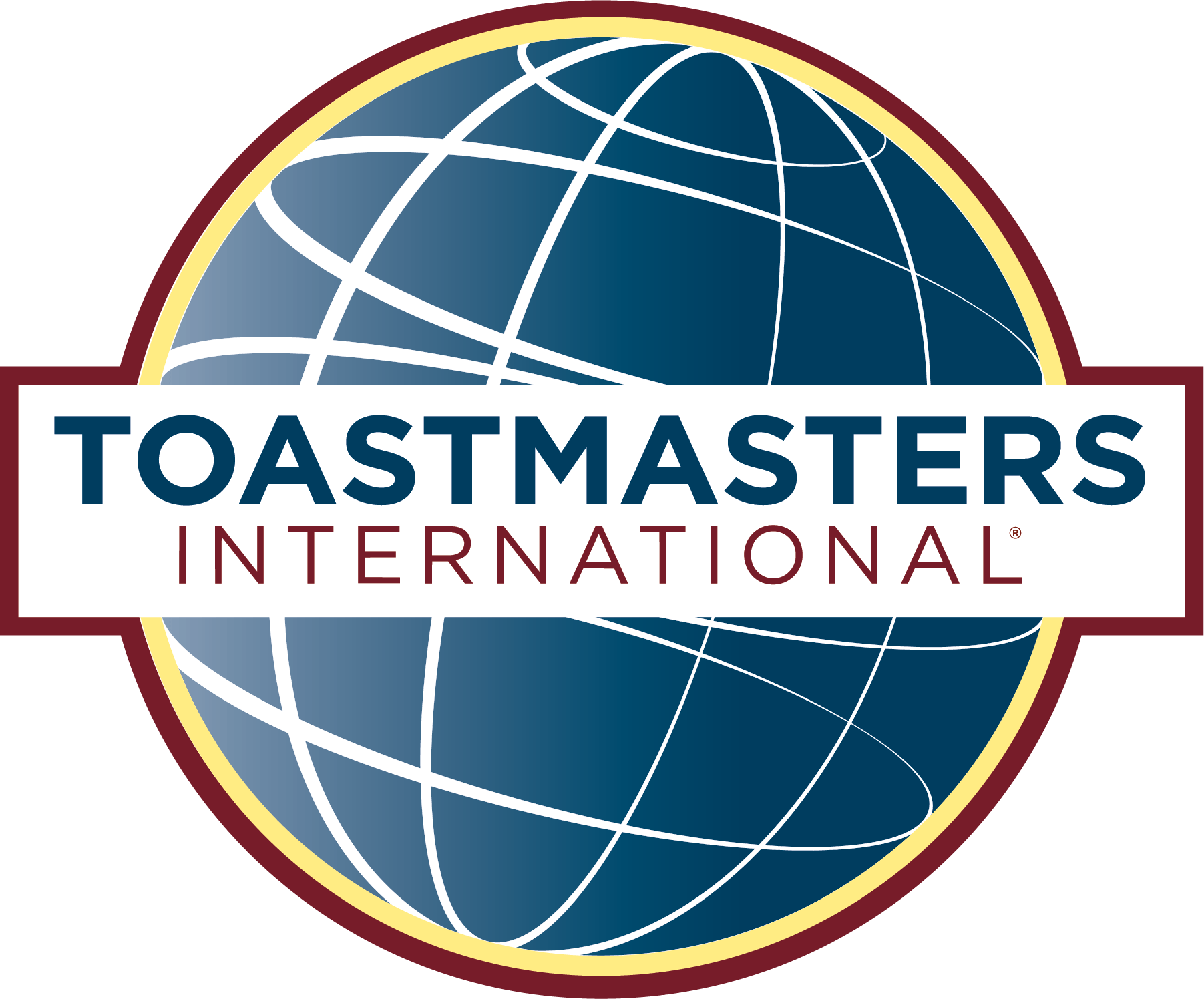 Want to Make a text Change?
I became a better leader
Note: Do not scale down the image, keep it in the guides as shown.
How to change the text
Click on the area you want to change. If you want to change the text, just click in the area and type your new text.
Open House October 5, 2021
Discover how:
TalkandThrive@kp.org
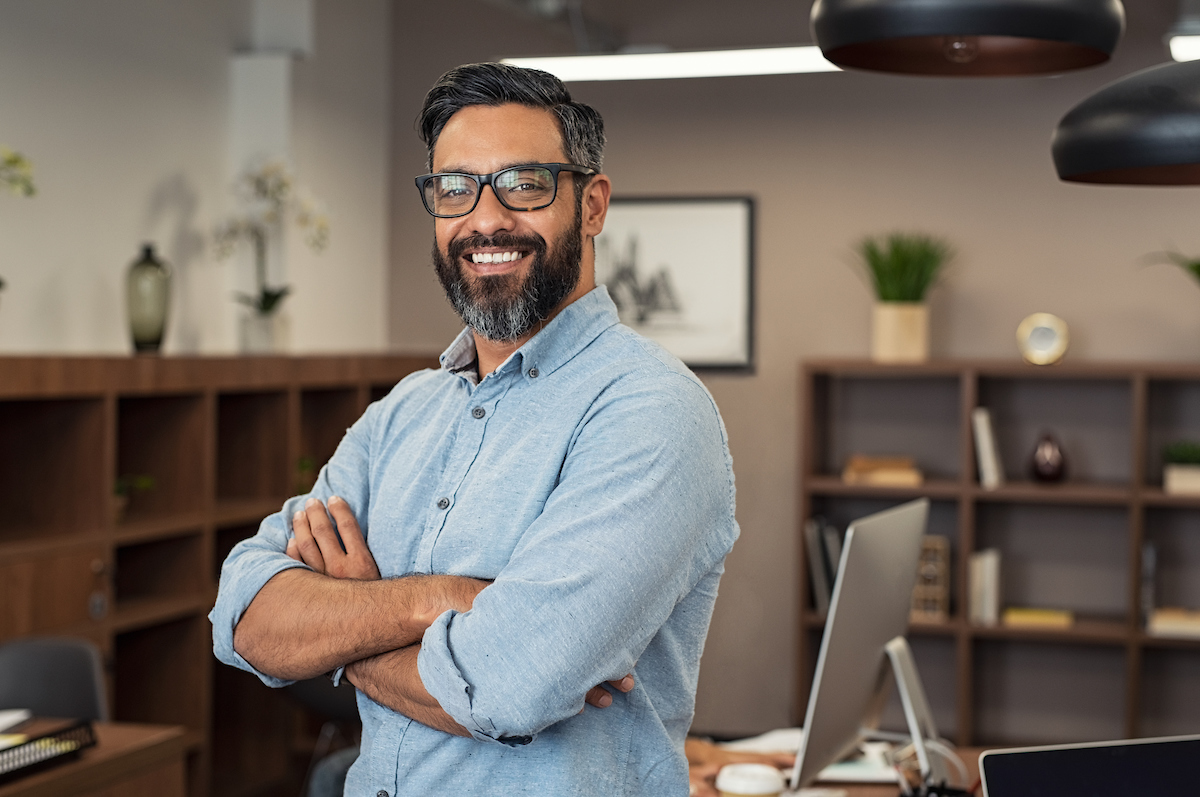 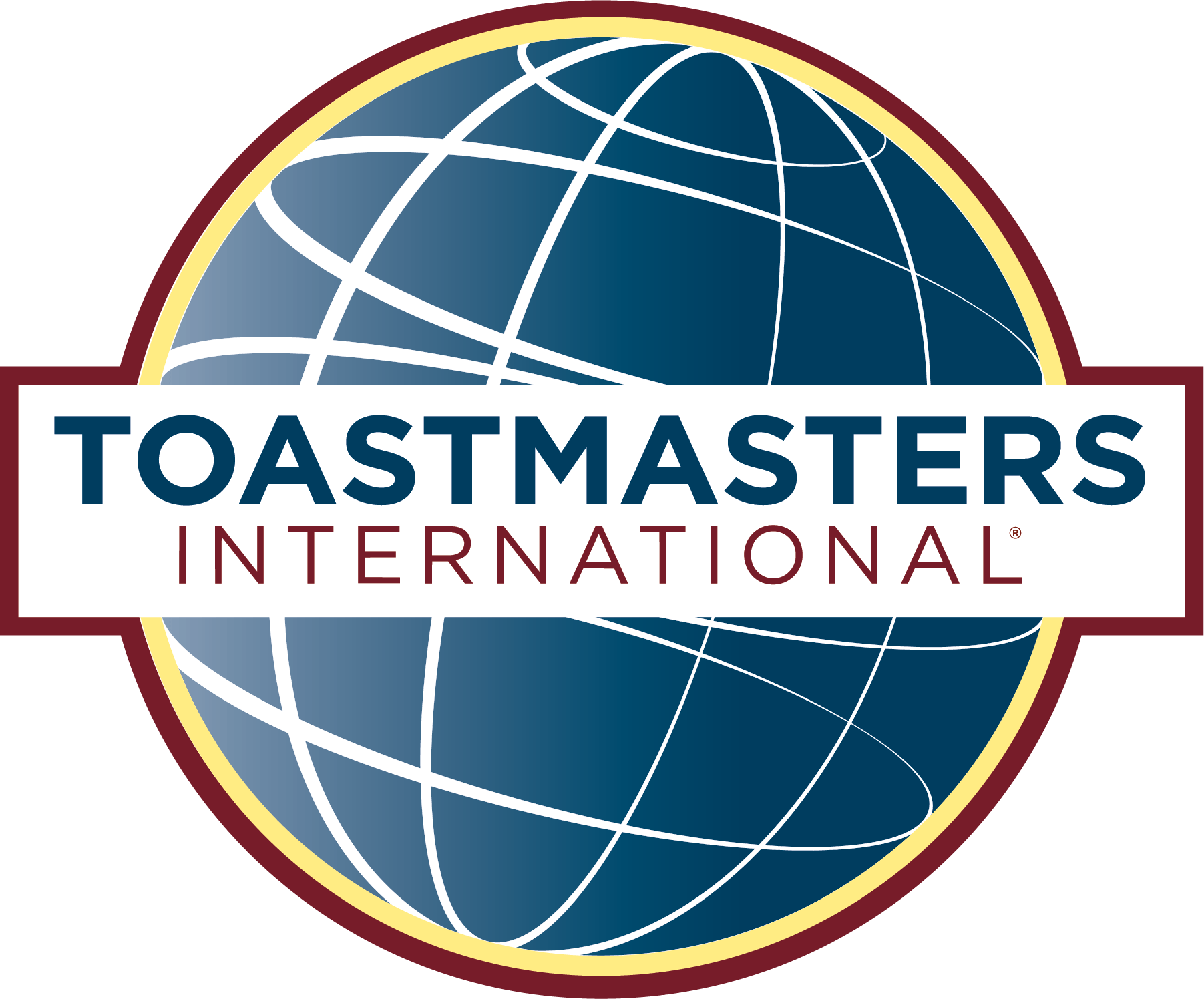 Want to change the image?
I became a better leader
Note: Do not scale down the image, keep it in the guides as shown.
How to change out an image. 
Click on the image, right click, select change picture.
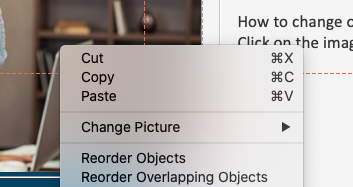 Open House October 5, 2021
Discover how:
toastmasters.org/find-a-club
See next slide
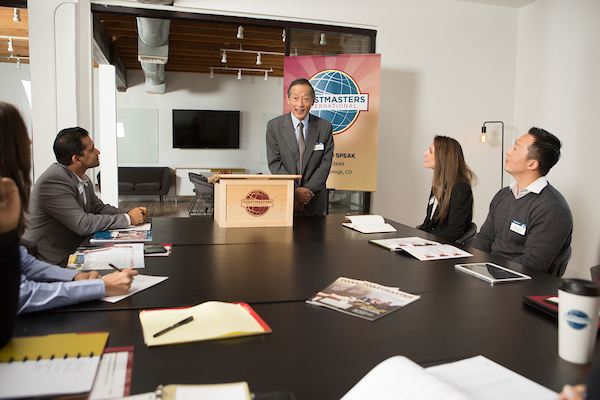 I became a better leader
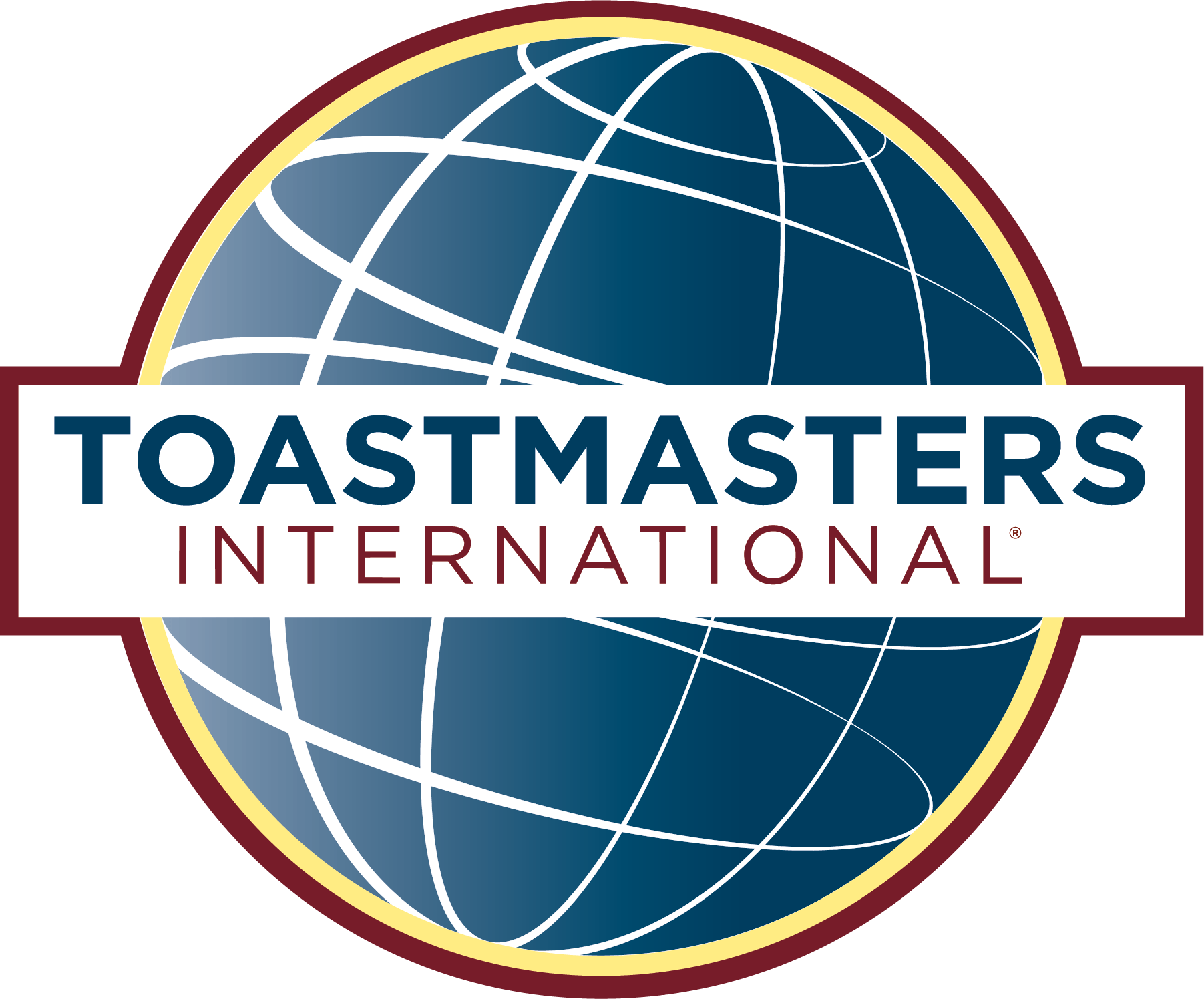 Want to Make a Photo Change- part II
Find the file and click on insert.
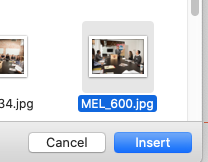 Find the file and click on insert.
Save the image. 

If you need to re-group the ad, ( image, logo, text) drag a box around the ad, right click and  group
Open House October 5, 2021
Discover how:
toastmasters.org/find-a-club
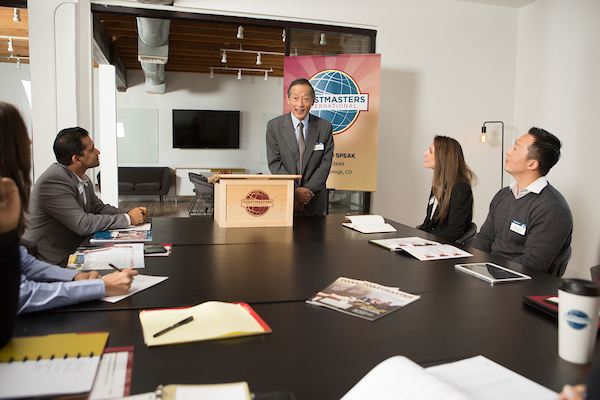 I became a better leader
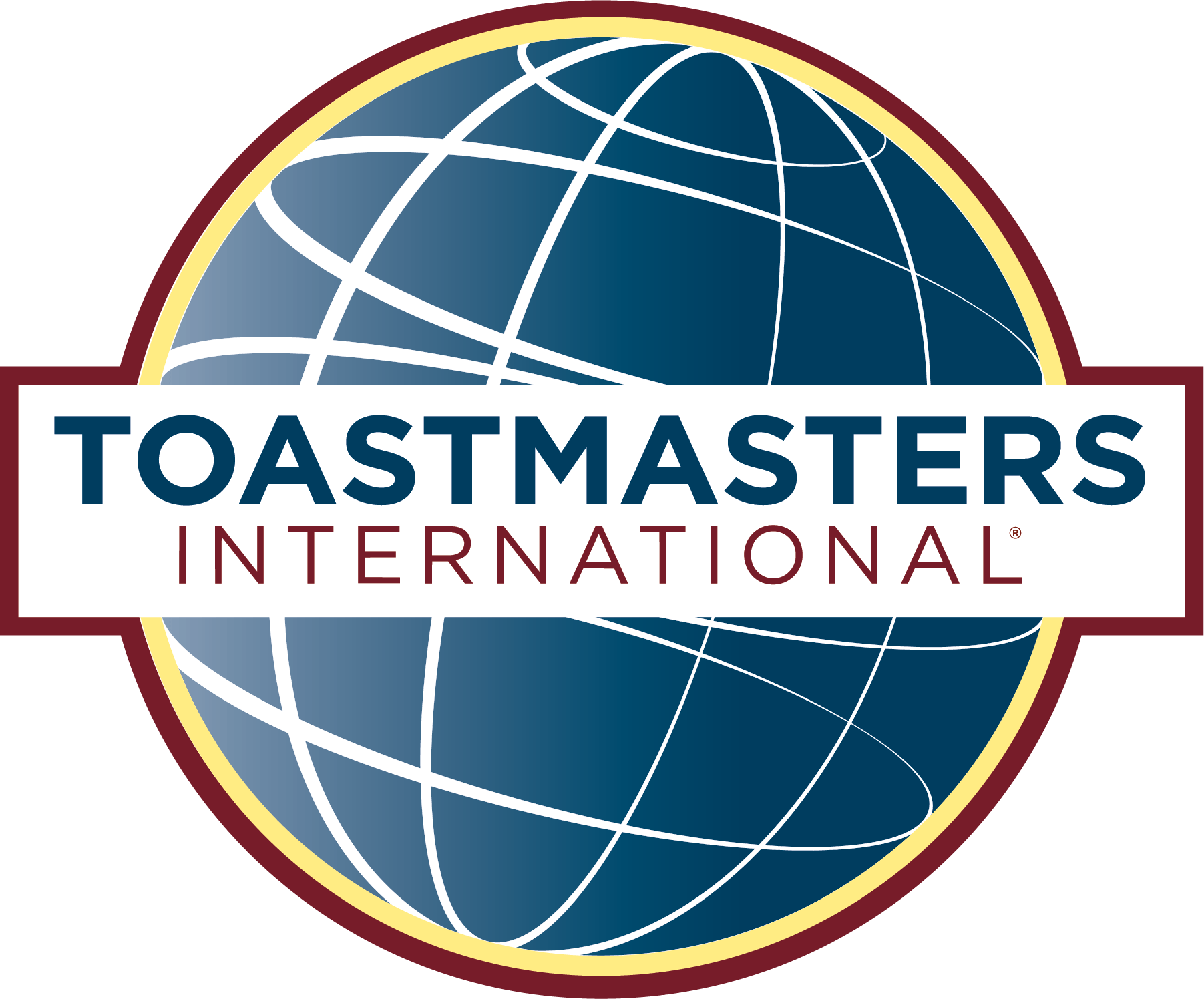 Make sure all of the elements are grouped. 

See how on the next slide.
Open House October 5, 2021
Discover how:
toastmasters.org/find-a-club
How to Group your elements.
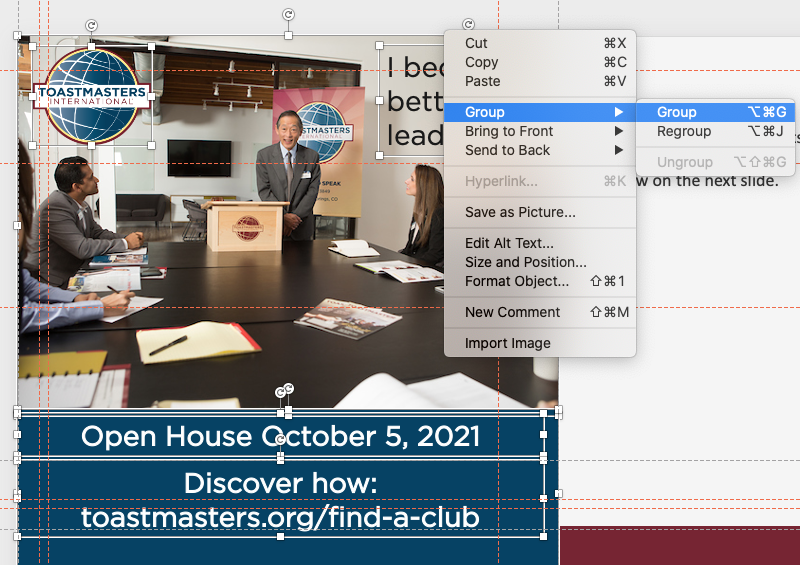 If you need to re-group the ad, 
( image, logo, text) drag a box around the ad, right click and  select group.

Now, select the image, and click on save as picture. 

Note you are only selecting the image and saving this section.
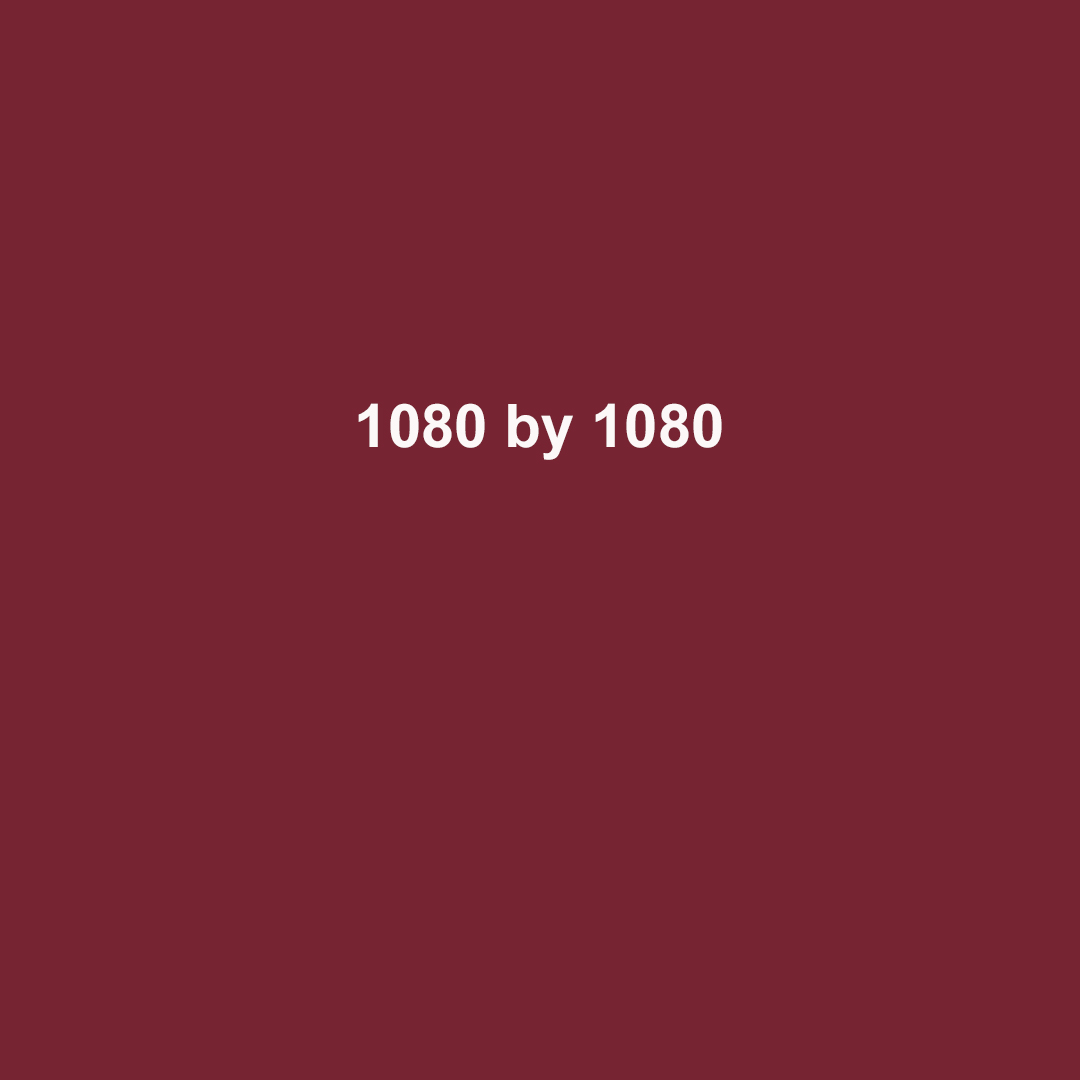 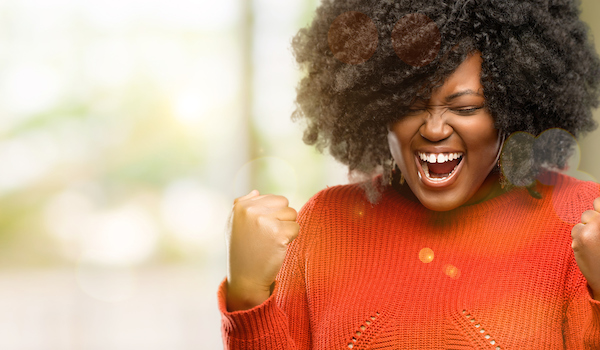 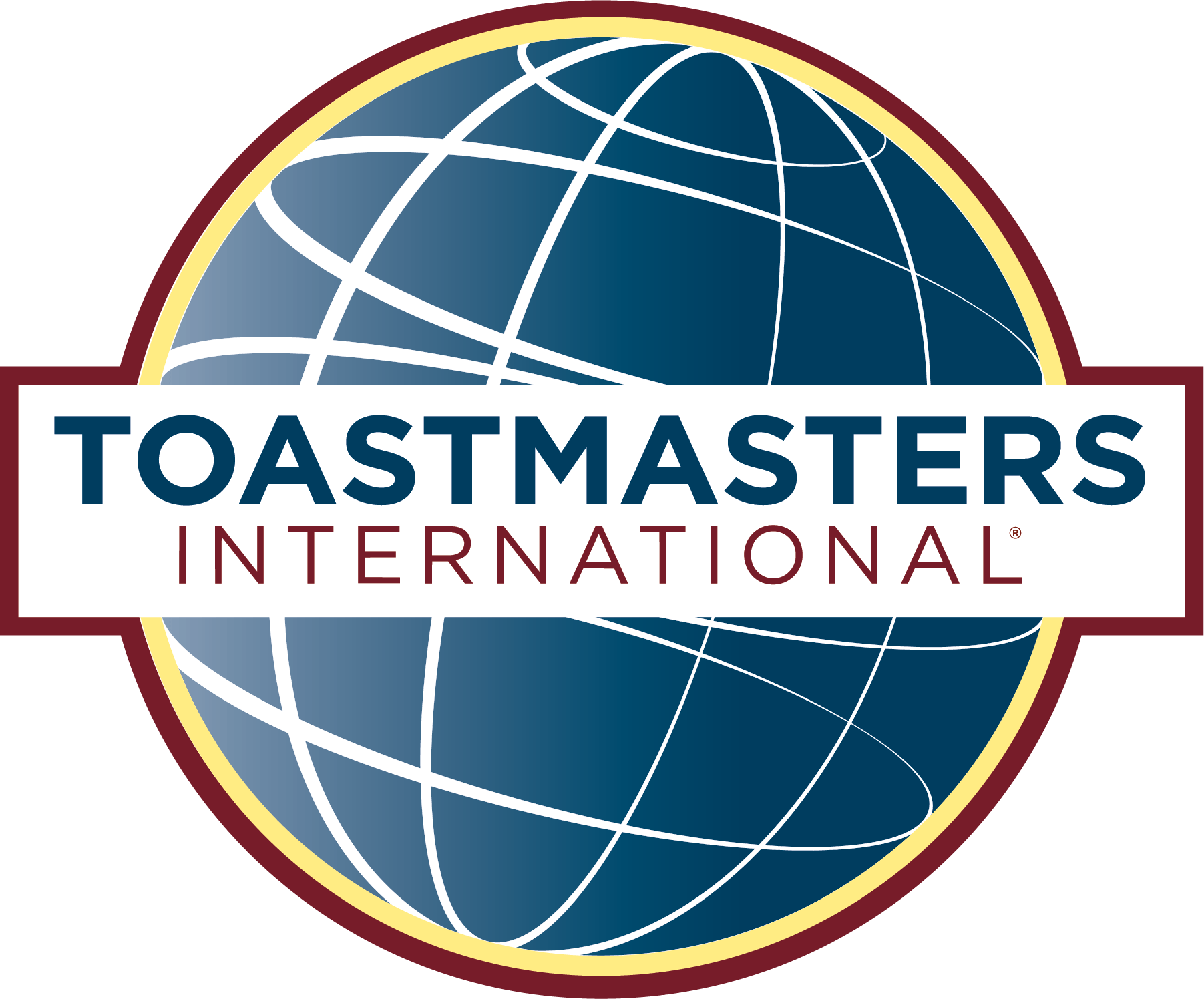 Topic Career
Call  to action find a club
I nailed my interview and got the job!
Thank you Toastmasters!
Discover how:
toastmasters.org/find-a-club
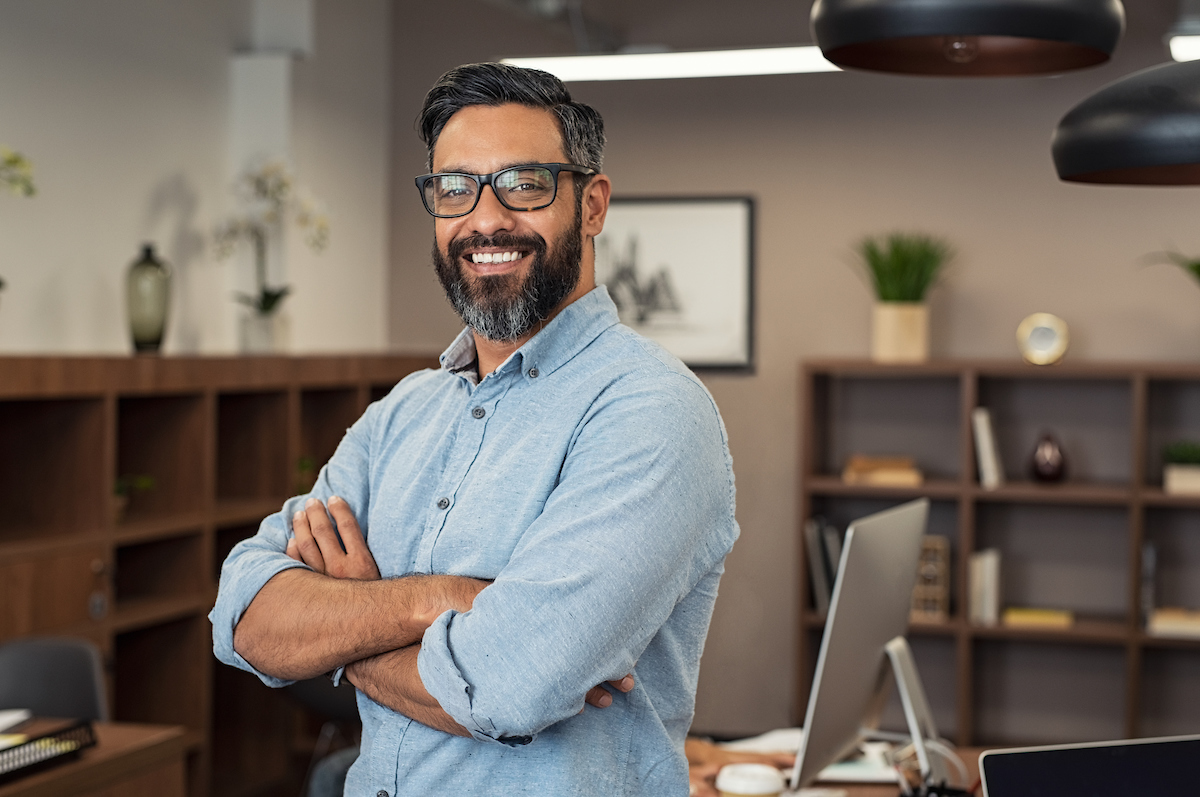 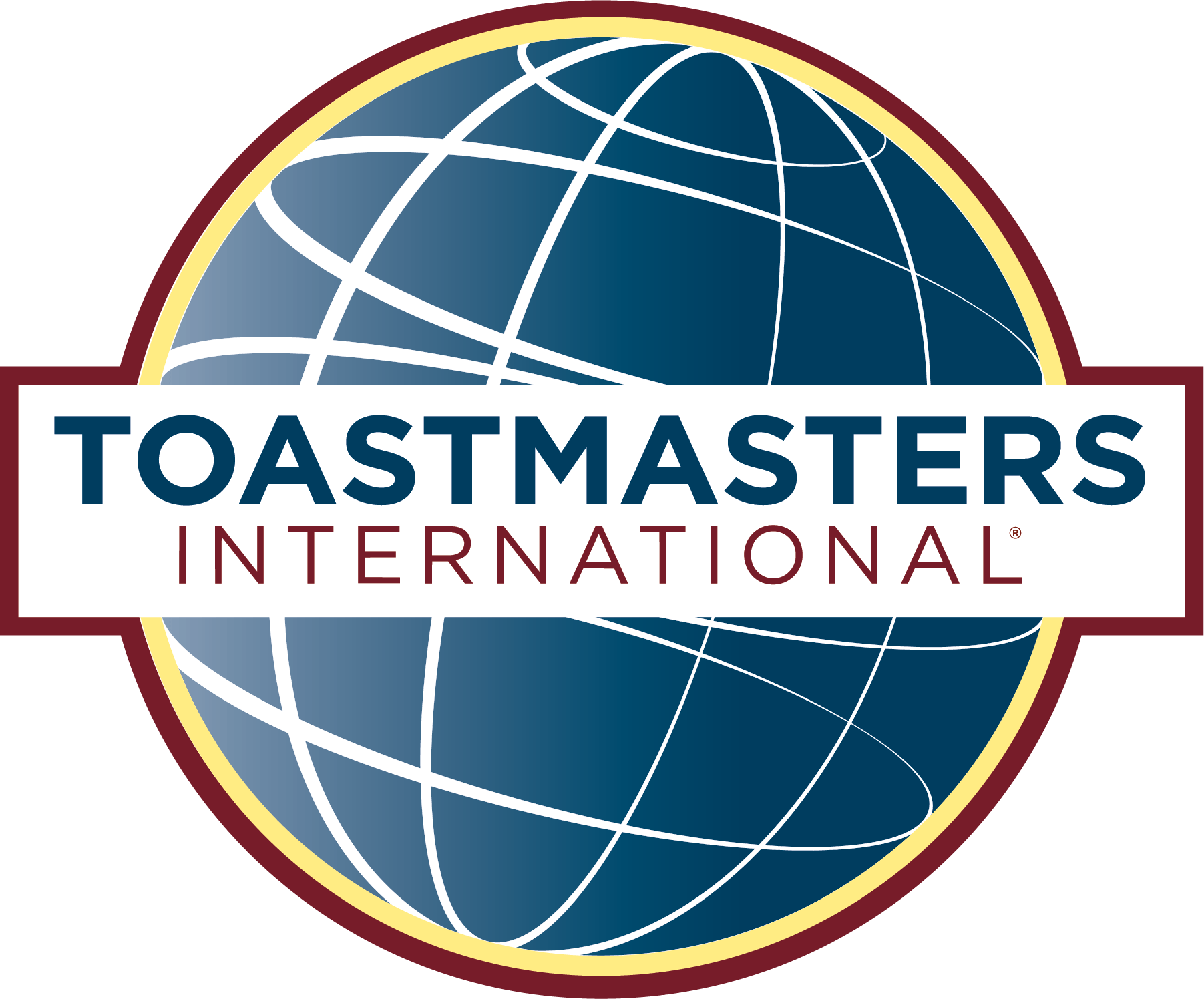 I became a better leader
Topic Career
Call to action find a club
Thank you Toastmasters!
Discover how:
toastmasters.org/find-a-club
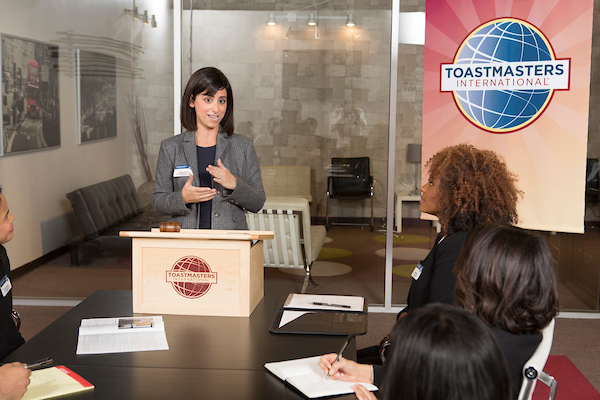 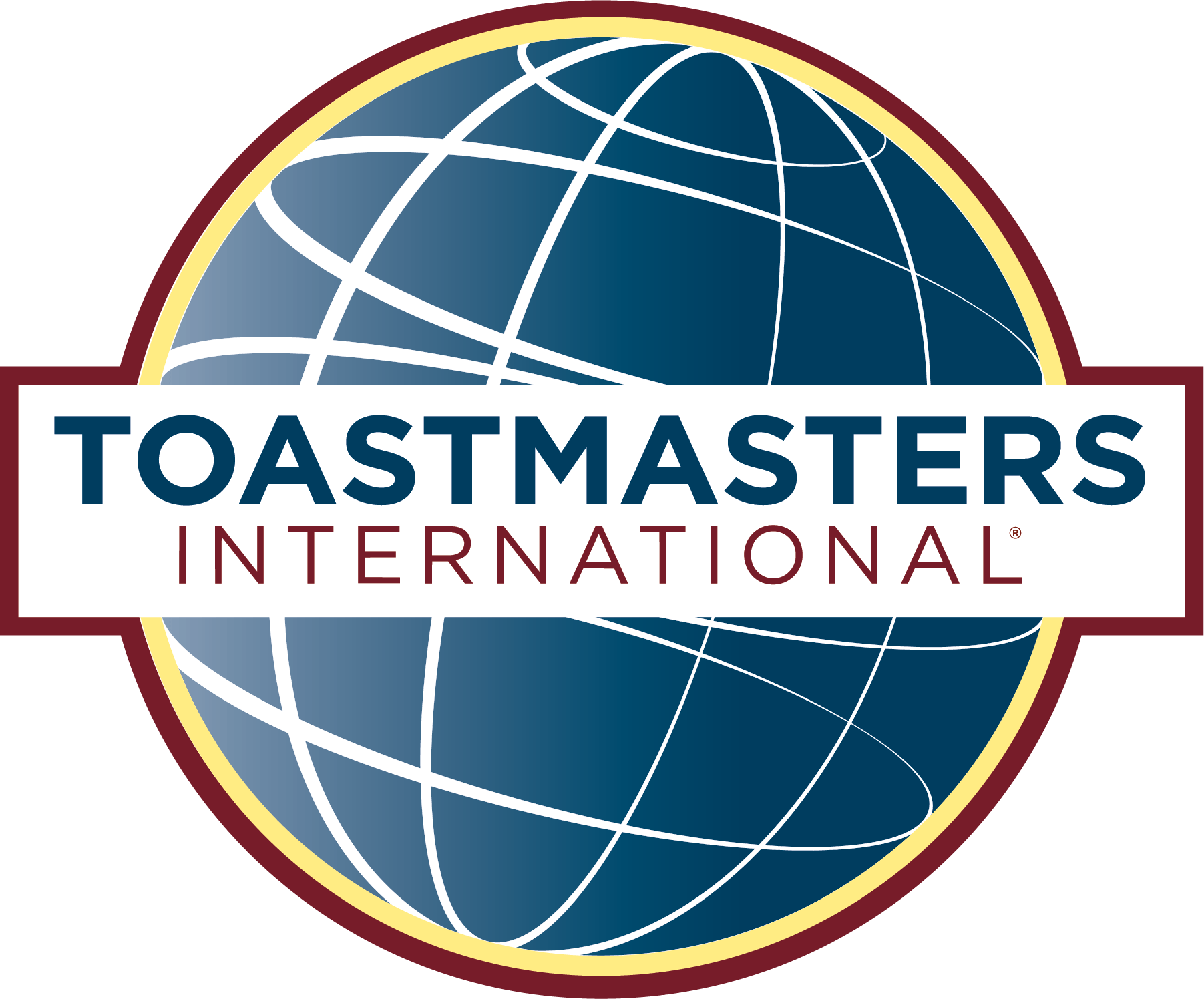 Topic Career
Call to action – promo club
You can replace the text with your club name.

Group, save as jpeg.
Open House
Learn How To Find Your Voice and Make a Difference!
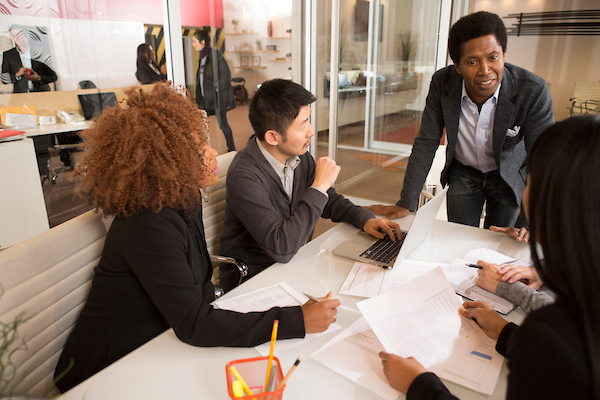 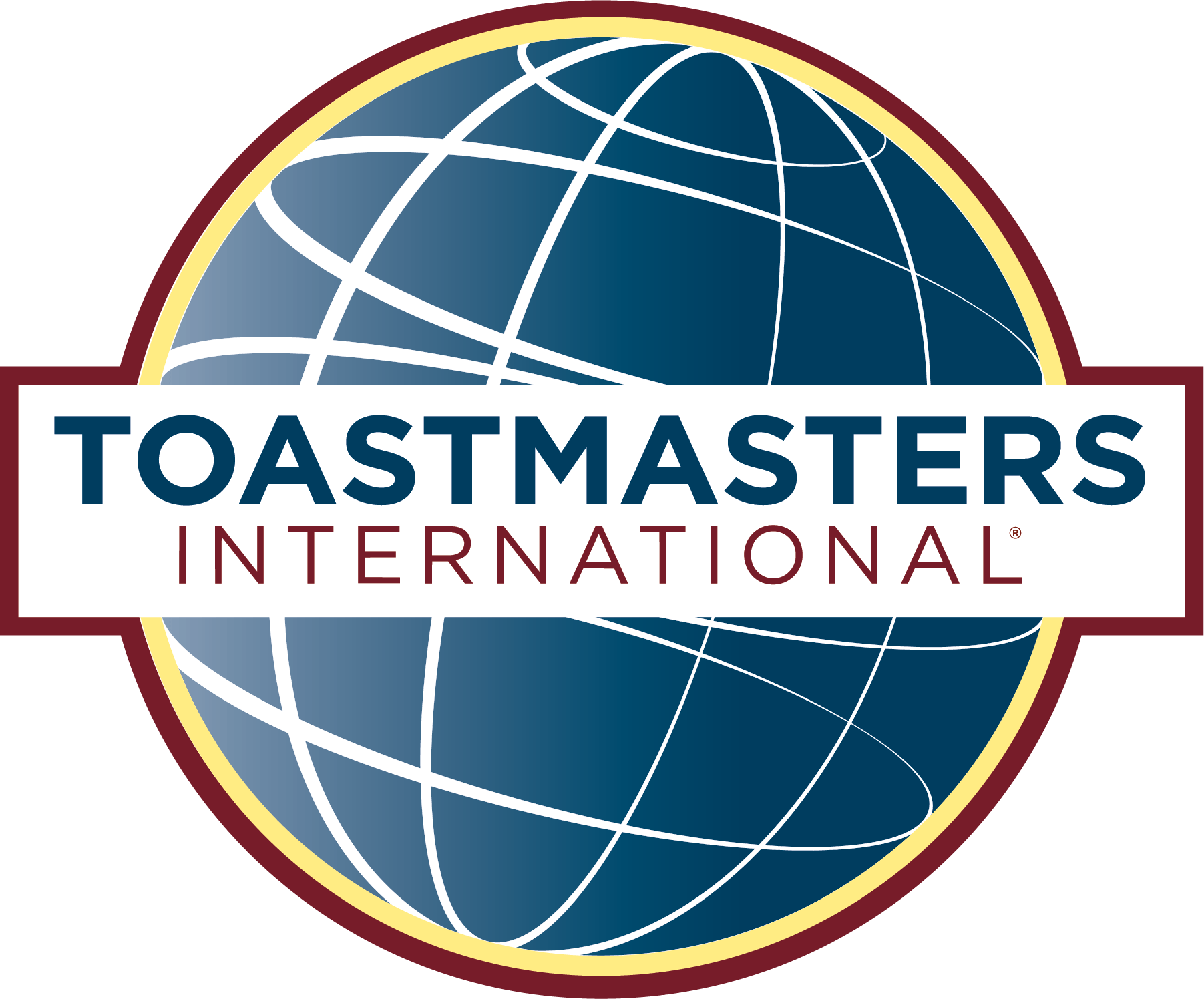 Topic Career
Call to action – promo club
I became a better team player
Thank you Toastmasters!
Discover how:
toastmasters.org/find-a-club
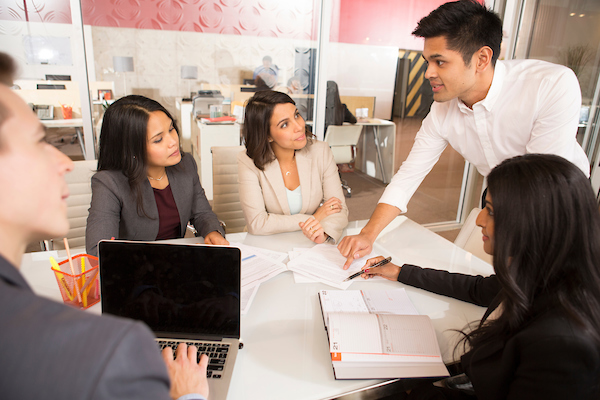 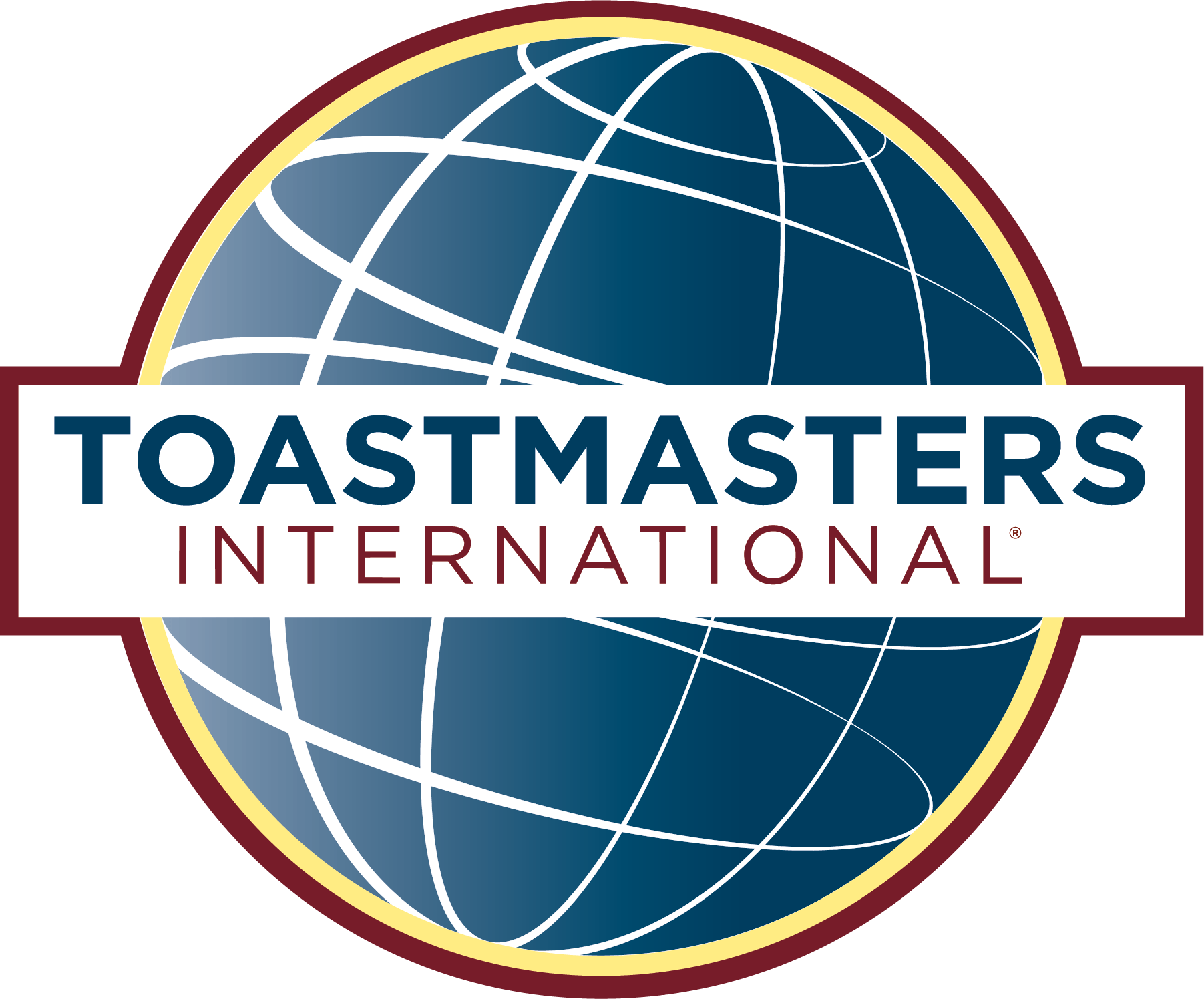 Topic Career/presenter
Call to action – promo club
I became a better presenter
Thank you Toastmasters!
Discover how:
toastmasters.org/find-a-club
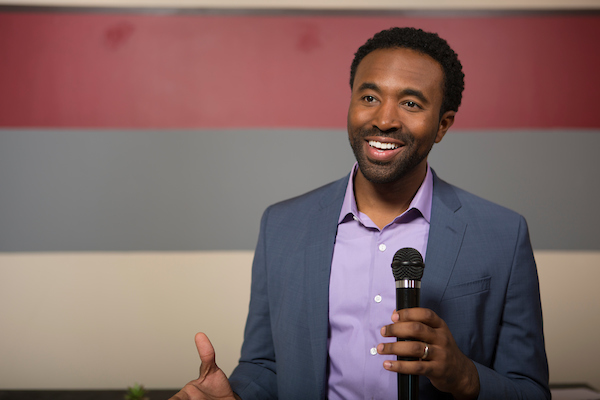 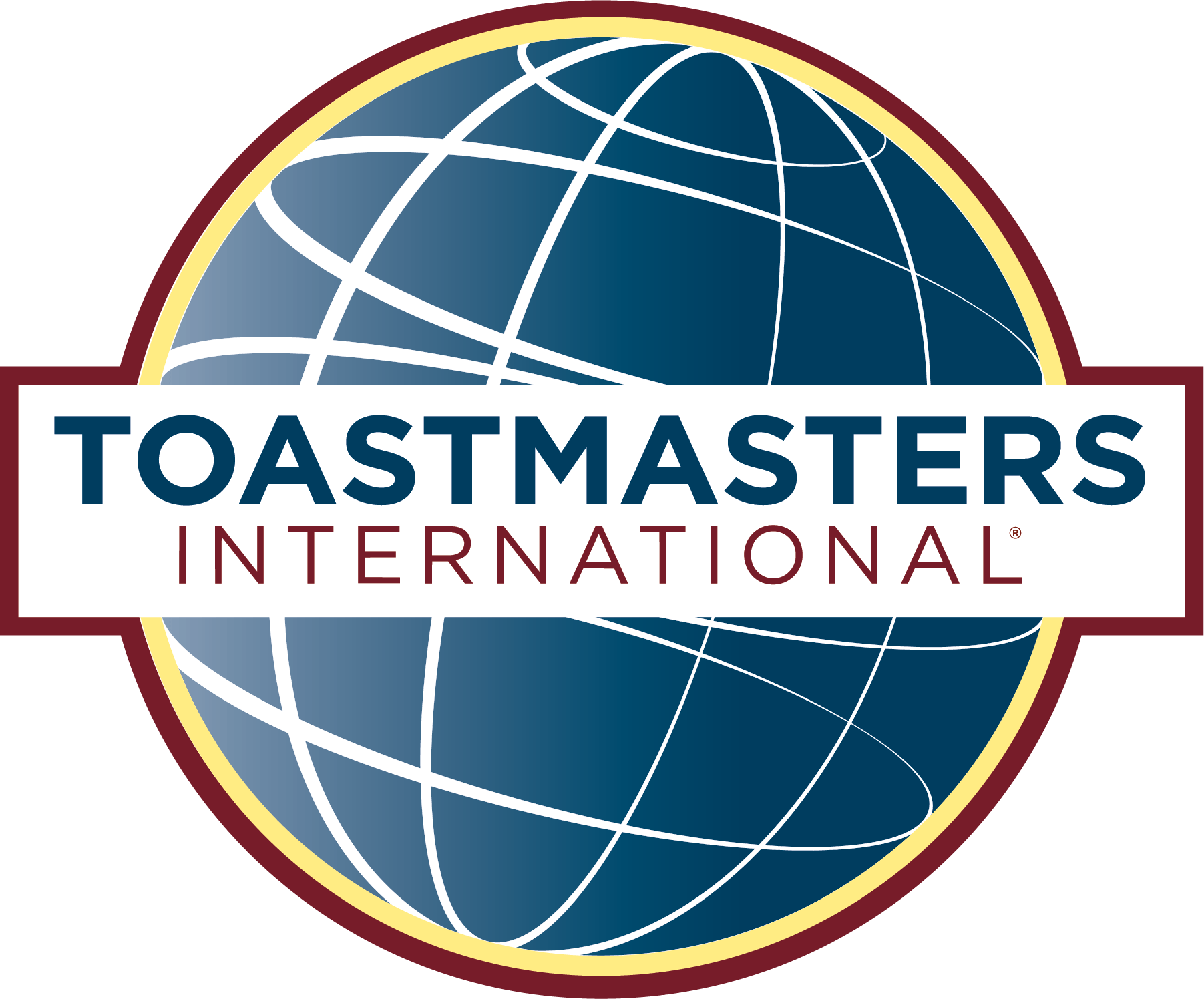 Instagram
Topic Career/influence 
Call to action – promo club
I learned how to influence and inspire
Thank you Toastmasters!
Discover how:
toastmasters.org/find-a-club
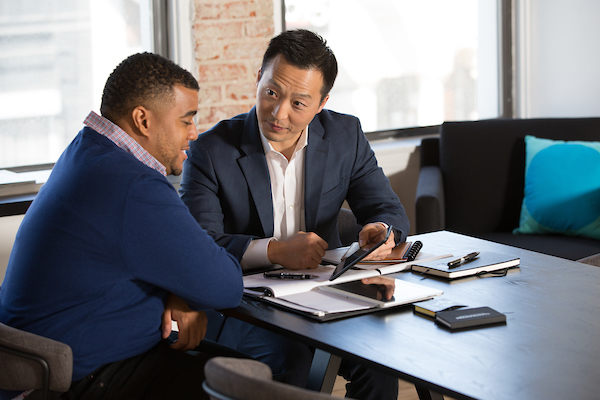 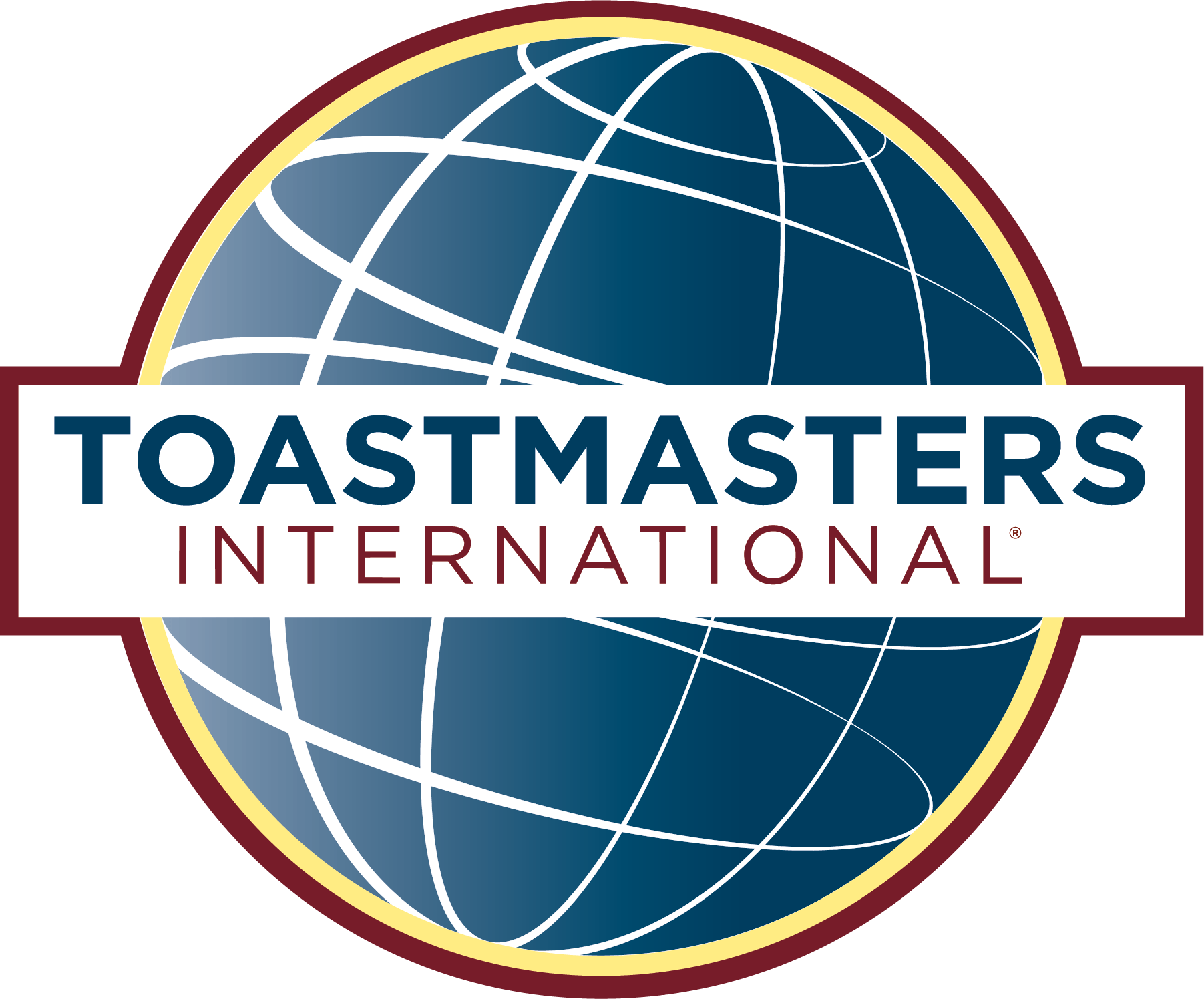 My mentor makes the difference
Instagram
Topic Career/Mentor 
Call to action – promo club
Thank you Toastmasters!
Discover how:
toastmasters.org/find-a-club
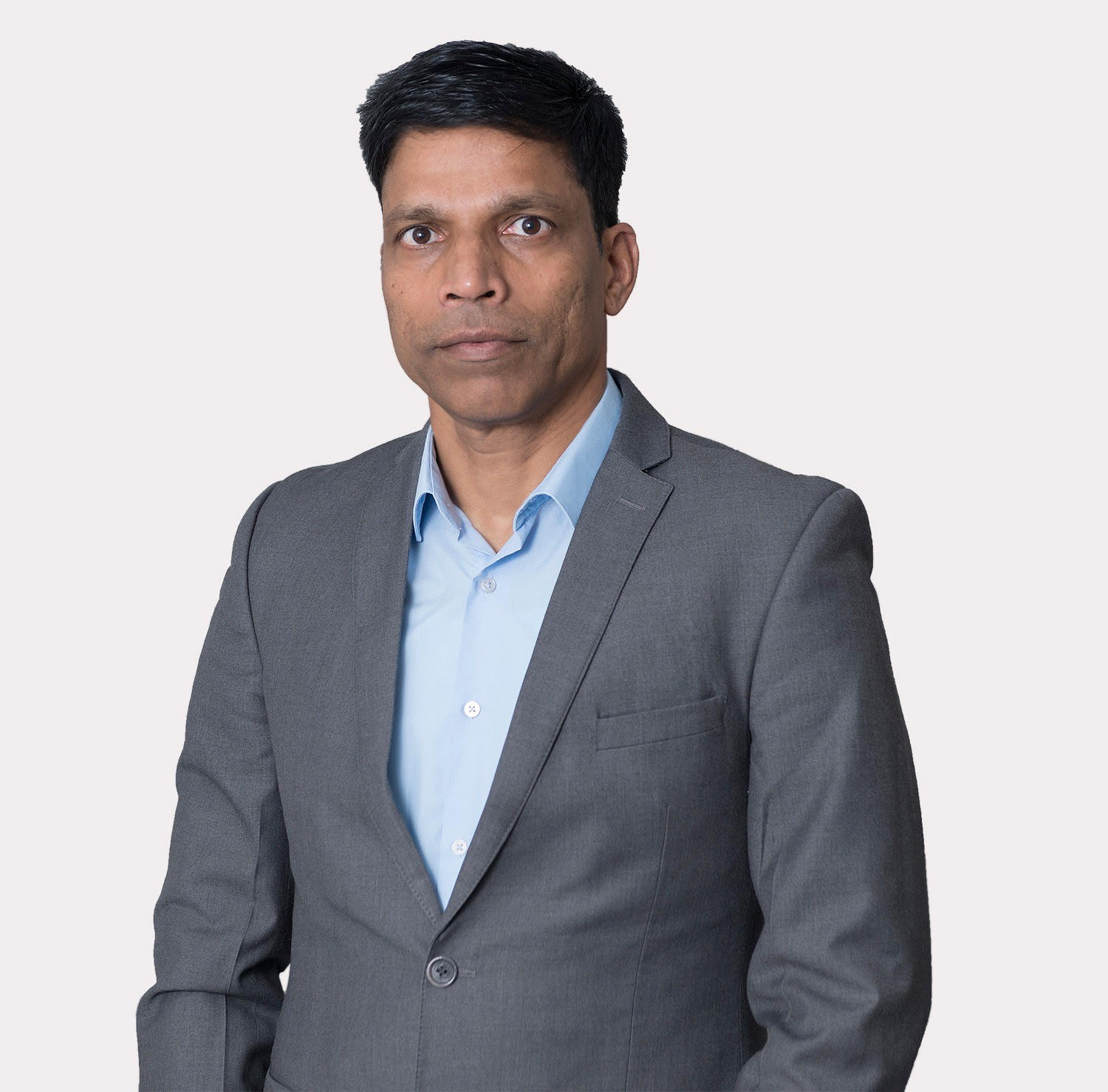 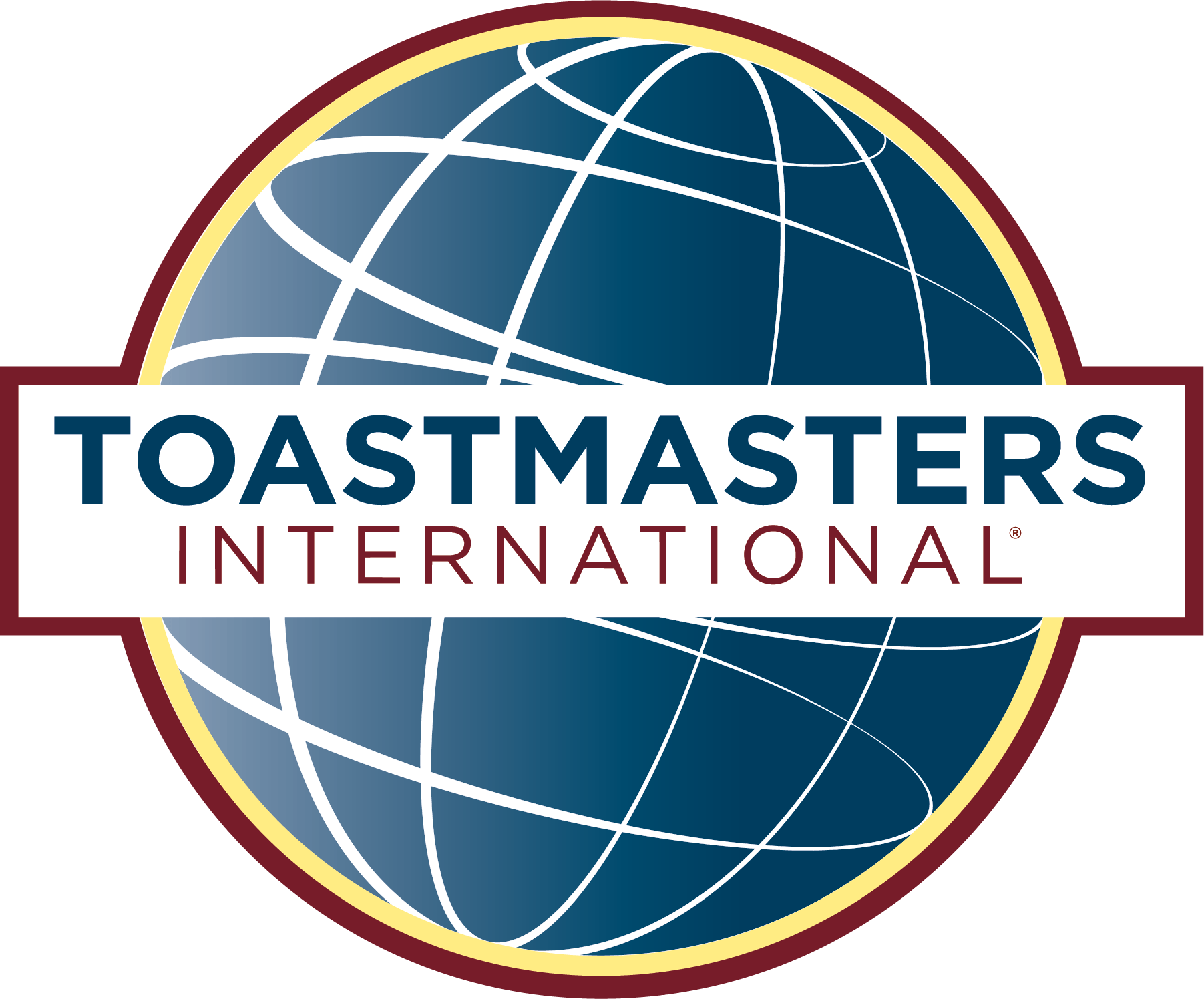 Instagram
Design Event,

Register here
https://www.eventbrite.com/e/branding-creating-brand-communication-with-canva-tickets-174814273197
Special Guest:
Cajetan Barretto, DTM
Creating Brand Communication with CANVA
October 23, 2021, 9-11AM pst